AS Business
REVISION CLINIC no 1
[Speaker Notes: 0-110 minutes]
Overview
Starter- Connectives 
Bite-size topic revision-
Enterprise and entrepreneurs
Generating and protecting ideas
Sources of ideas
Transformation process
Business planning
Market research
Understanding markets 
Break even analysis
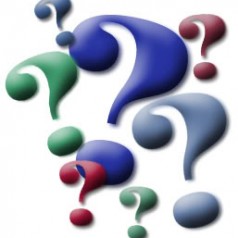 [Speaker Notes: 5-15]
CONNECTIVES
Rules
Try to make a chain of 4 or more key terms
You can only go horizontally or vertically
For each term you must include a definition
Each time you connect you must use at least one connective i.e. B/L/T
[Speaker Notes: 0-40 (students get 10 mins to complete, max 15/ 10 mins feedback..)]
Business Planning
Qualitative market research
Opportunity costs
Cash flow forecast
Market share
Location
Adding Value
Patent
Entrepreneur
Market niche
Franchise
Price elasticity
External sources of finance
Break-even output
Consultant
Budget
[Speaker Notes: Large paper/ pens/ rulers etc]
Enterprise & Entrepreneurs
Give three characteristics of a successful entrepreneur-
Determination and persistence; 
Passion
The ability to spot and take advantage of opportunities
Relevant skills and expertise
Vision, creativity and innovation
Motivation to succeed and not be daunted by failure
Willingness to take risks.
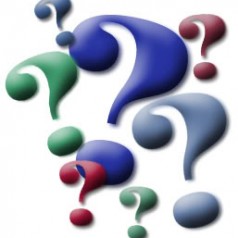 [Speaker Notes: 40-45]
Generating and Protecting Business Ideas–  Sources of ideas
State two sources of business ideas
Spotting trends and anticipating their impact on people’s lives (e.g. Innocent smoothies);
spotting gaps in the market and identifying market niches; 
copying ideas from other countries (e.g. Starbucks); 
taking a scientific approach and inventing original new products (e.g. Dyson).
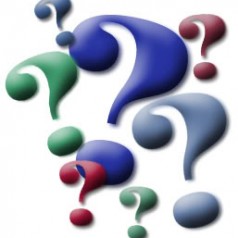 [Speaker Notes: 45-50]
Generating and Protecting Business Ideas -Franchises
State two advantages and two disadvantages of setting up a new business to run a franchise
Established brand names have a proven track record of success; 
Finance is easier to obtain 
Lower costs as the business benefits from national advertising and promotion by the franchisor
Exclusive rights in their local area and thus less competition; 
Established relationships with suppliers; 
Help, support and training.

Costs may be higher than expected — initial costs of buying the franchise, on-going royalties to the franchisor
Ability to earn high profits may be limited because of the need to pay royalties and other payments to the franchisor
Other franchisees could give the brand a bad reputation
A franchisee may not be able to use their initiative in making decisions as much.
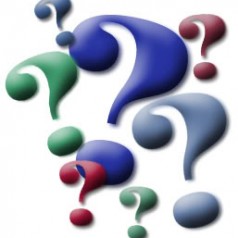 [Speaker Notes: 50-55]
Generating and Protecting Business Ideas-  Protecting business ideas
What are trademarks and how do they assist business growth?
Trademarks are signs, logos, symbols or words displayed on a company’s products or on its advertising, including sounds or music, which distinguish its brands from those of its competitors.

Trademarks can be powerful marketing tools helping customers to distinguish the
products of a business from those of competitors and building brand loyalty.
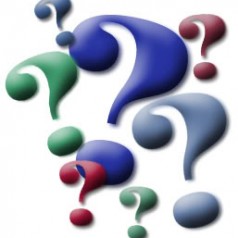 [Speaker Notes: 55-60]
Transforming Resources into Goods and Services
Draw a diagram of the transformation process.
Land, labour, capital, enterprise
Product/ Service, Profit, Waste
AV
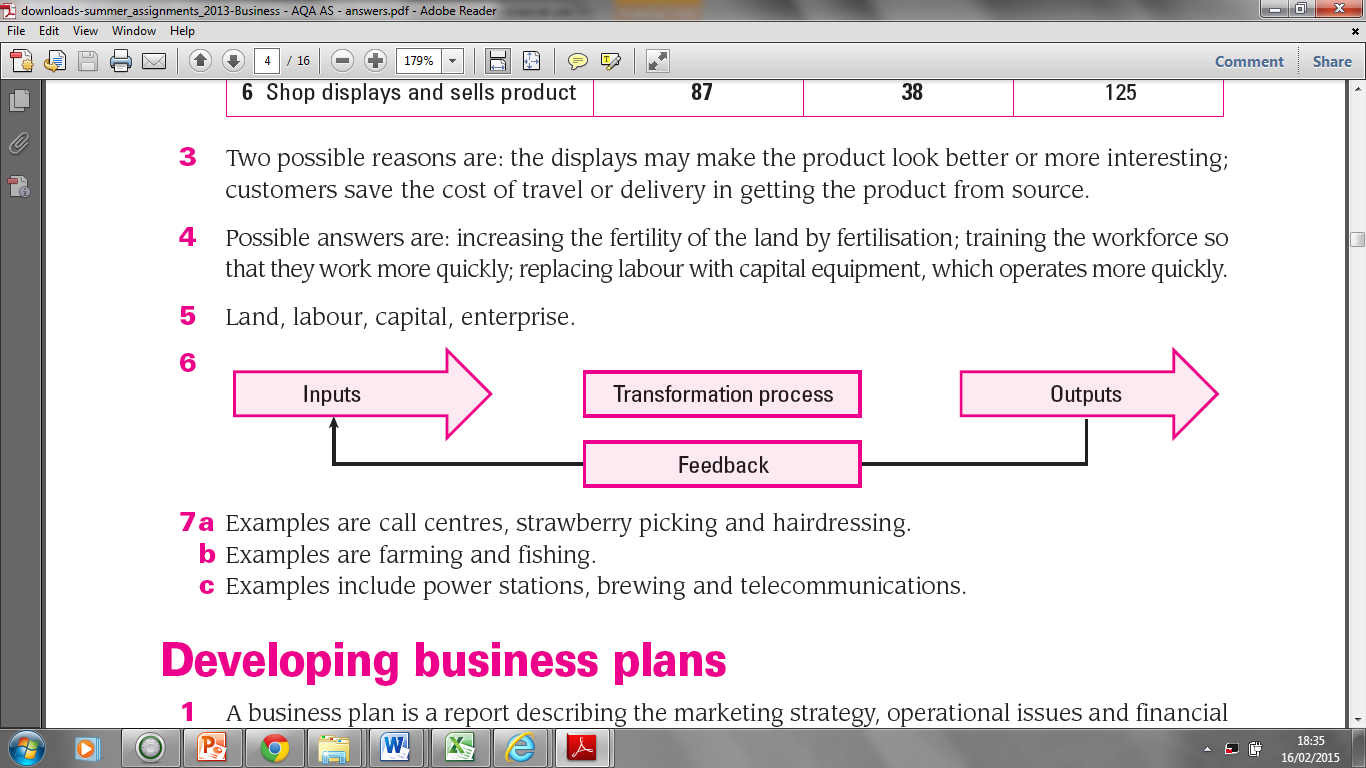 [Speaker Notes: 60-65]
Business Planning
Identify and outline the 9 main areas of a business plan
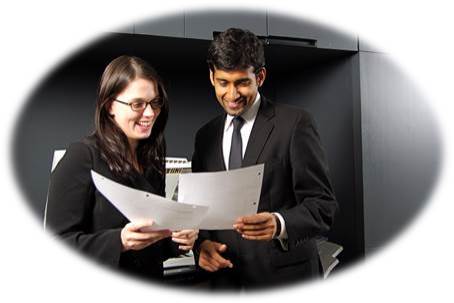 Ex_ _ut_ _e su_ _ary
M_ _ _et
_r_d_ct
C_ _pe_ _ _ion
P_ _te_ _ing the id_a
Ma_ _ge_ _nt t_ _m
_a_keti_ _
P_ _du_ _ion /o_era_ _ons
F_ _an_ _al _ _oje_ _ions
[Speaker Notes: 65-75]
Business planning
Identify the 9 main areas of a business plan
Executive summary-  highlights the key points of the business 
Market- a profile of the target market based on market research 
Product- Description and USP
Competition- description of the competition in the market 
Protecting the idea- patents, trademarks, distinctive approaches to marketing or distribution that competitors can’t replicate
Management team- Who is involved, what will they be doing? What experience and expertise do they bring? 
Marketing- the key elements of the marketing mix 
Production /operations- production process, capacity, suppliers and location
Financial projections- cash flows and trading forecasts
[Speaker Notes: 75-80]
Market Research for a Start-up
Why should a restaurant trying to measure the level of customer satisfaction use qualitative and quantitative market research?
Qualitative market research would be useful to find why people prefer certain types of food.  It provides more in-depth information.

Quantitative market research could be useful to find how many people eat certain food, or how highly (on a rank order scale) they rate the restaurant.  It is quicker to analyse.
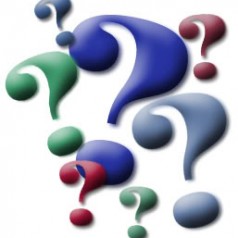 [Speaker Notes: 80-85]
Understanding Markets
Calculate the missing data
[Speaker Notes: 85-90]
Using Break-even in Decision-making
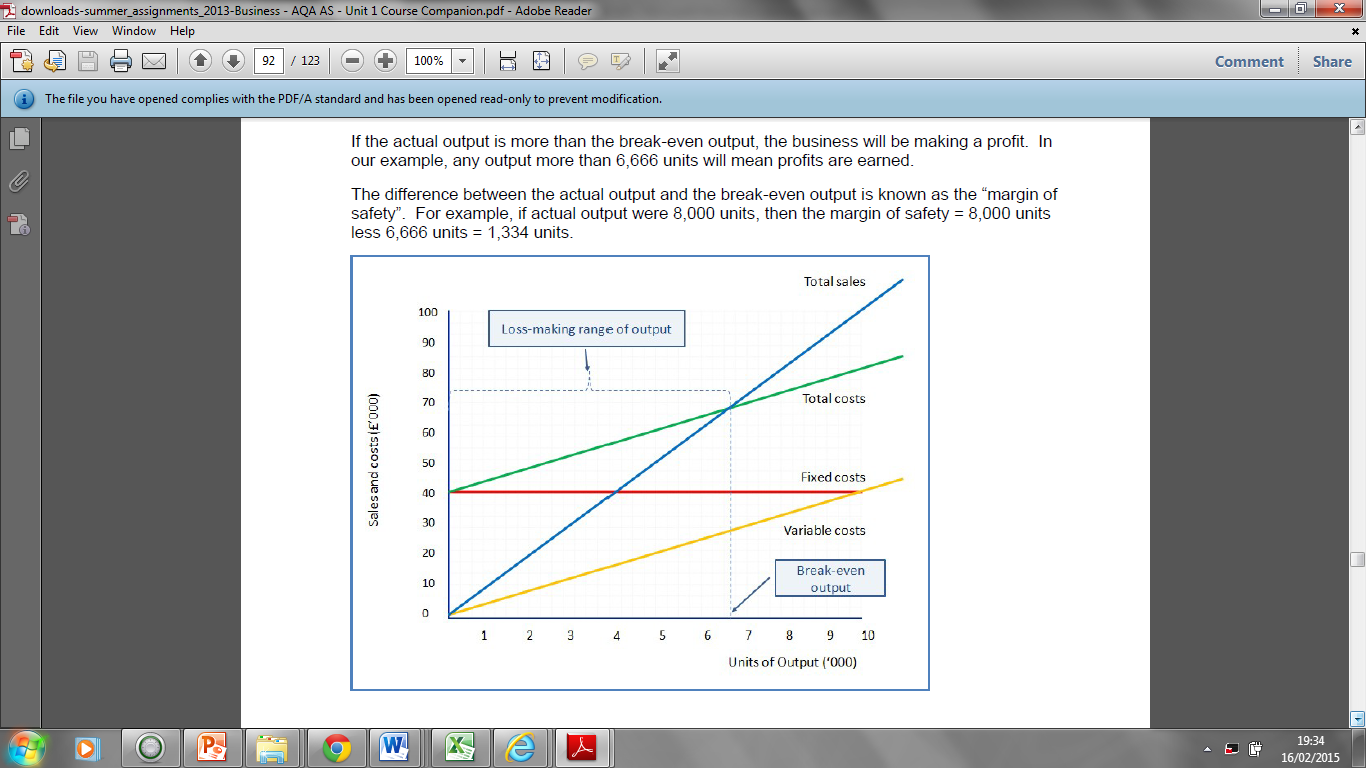 6
8
5
4
1
3
7
2
[Speaker Notes: 90-100]
Using Break-even in Decision-making
Higher or lower?
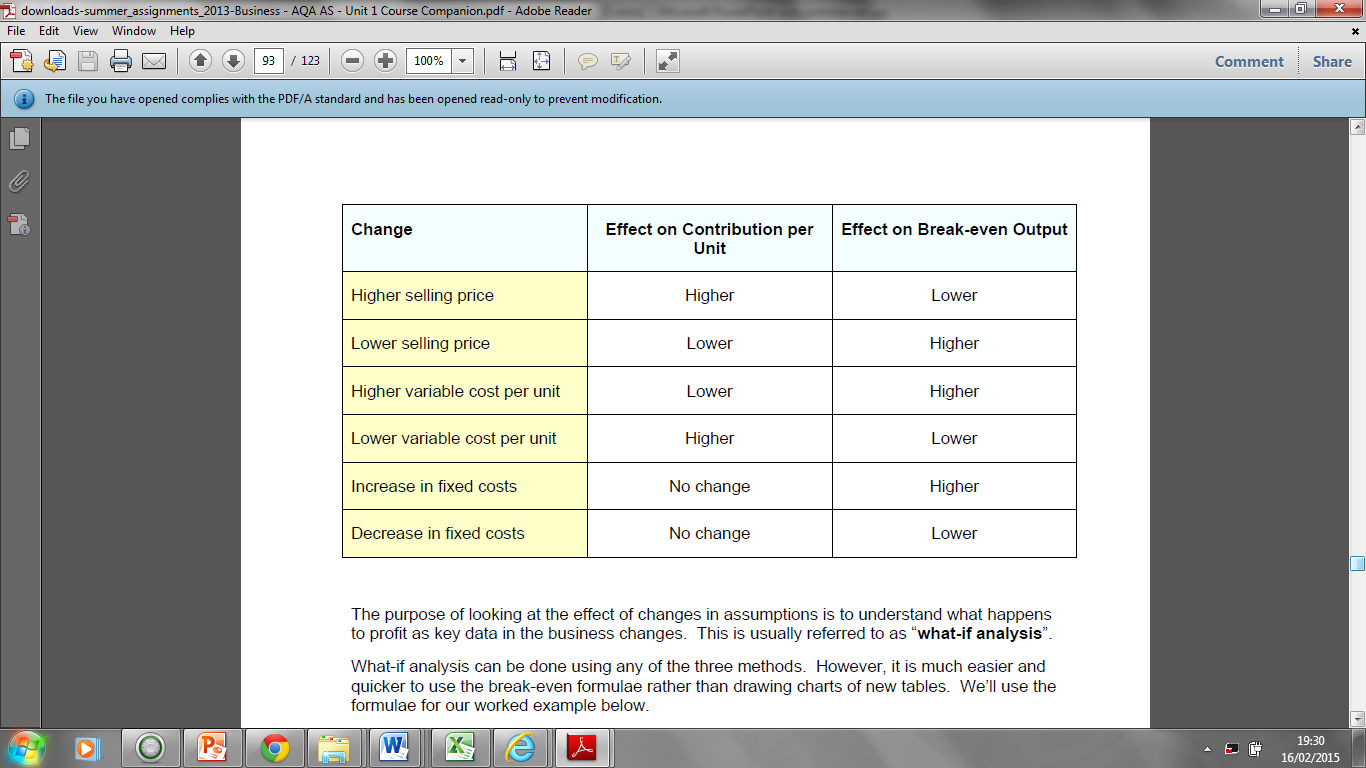 [Speaker Notes: 100-110- put formulae on white board]